Homework:
Check your email this week for a link to the video of your practice FOA. 
Once you click the link, you will have access to the video & copy of the rubric used to grade your presentation. 
Watch the video and read the suggestions for improvement on the rubric. 
In a 750 word essay, reflect on your first practice FOA. Submit to turnitin.com no later than 09/09/18 by 11:59 p.m. 
Rubric feedback
Class feedback
What you see in video (likes/dislikes)
Ideas for improvement of FOA 
Things you can do to improve presentation skills
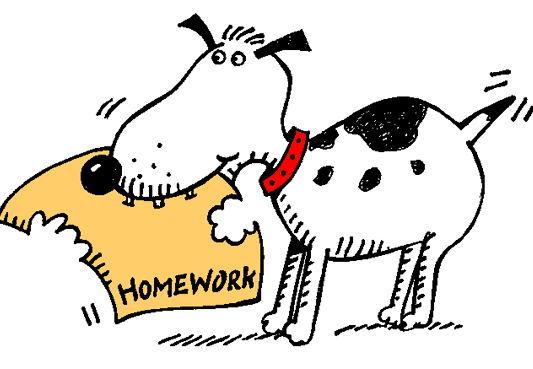 DP Language & Literature
Day 5; Session 04- The Language We Know
Agenda
Warm Up: 5 min
What do you know about autobiographical essays?: 5 min
Important Vocabulary: 5 min. 
Reading: 40 min. 
Mother Tongue
The Language We Know
Discussion: 20 min. 
Homework: 5 min.
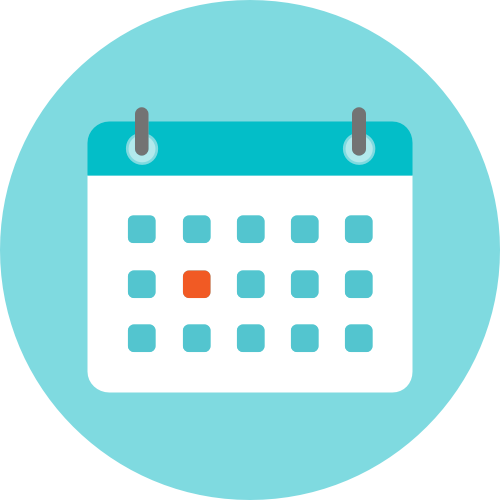 Goals
Know: the features of autobiographical writing
Understand: the connection between language, culture and identity
Be able to: identify the author’s main idea, purpose and tone in a non-fiction autobiographical text
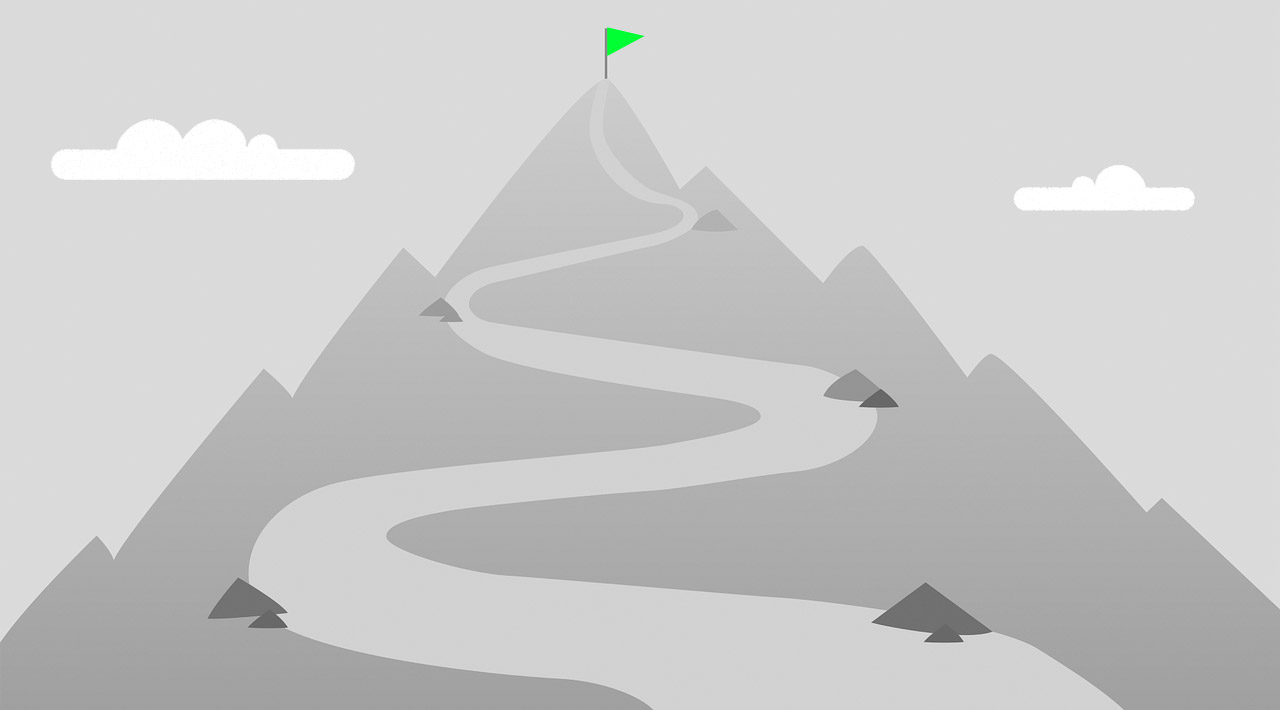 Pair up. 
Partner A (speaker) should tell Partner B (listener) about some events in his or her life. 
Partner B should listen for examples of language that really shows your partner’s attitude towards the subject matter. 
Reveal these at the end of one minute. Then, swap roles.
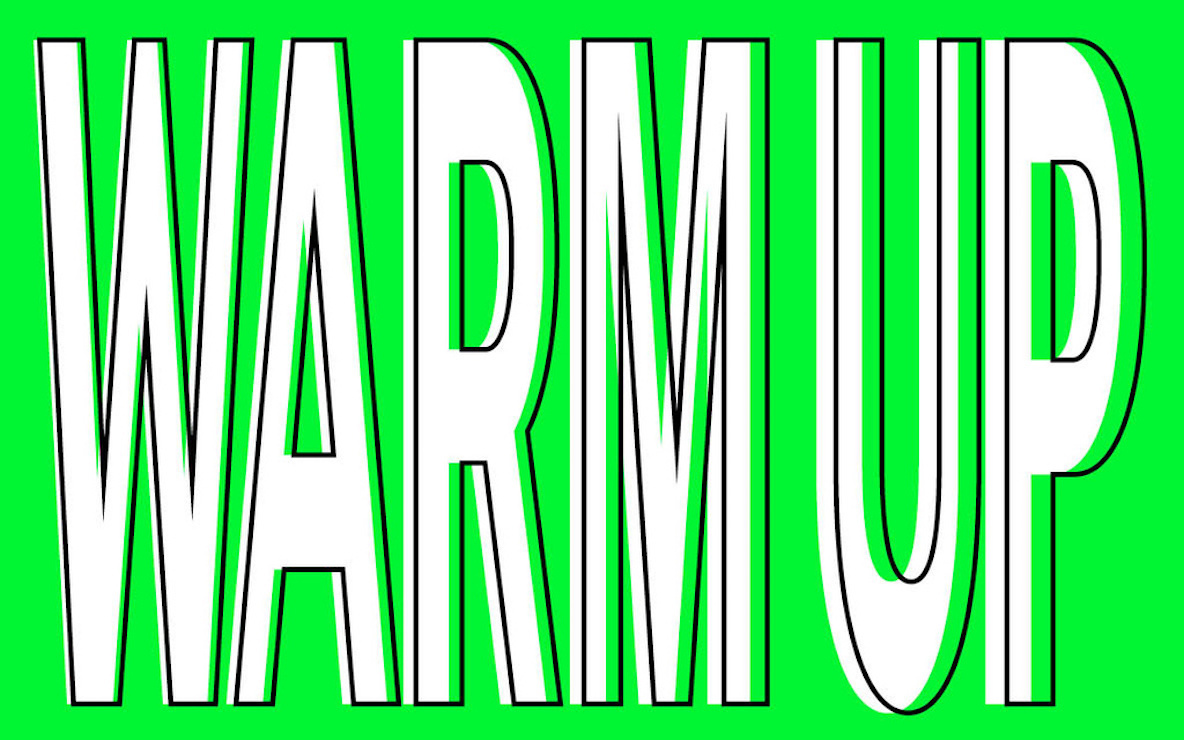 What do you know about autobiographical essays?
What do you know about the language features of autobiographies? 
Discuss, then check your understanding here. You might like to take some notes in your notebook.
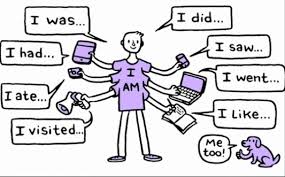 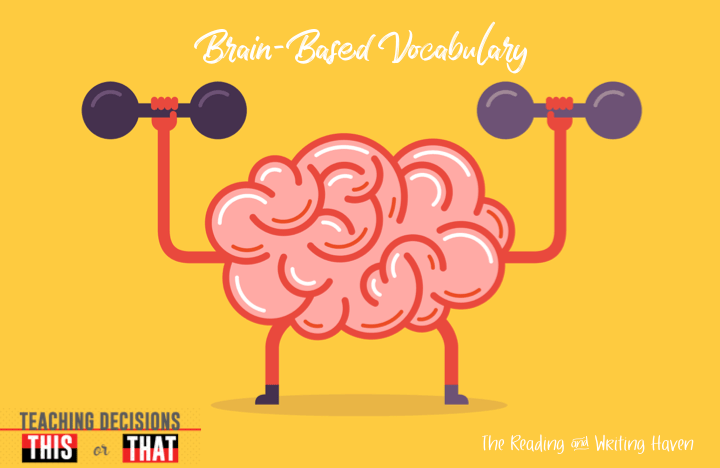 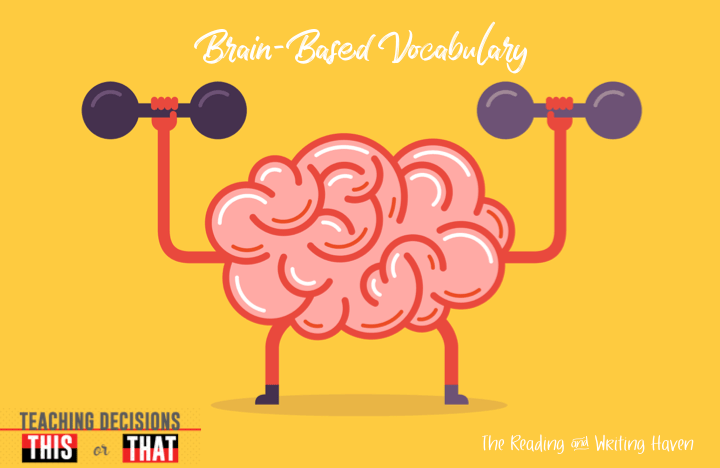 Important Vocabulary:
Author’s Purpose: The author’s intent to inform or teach someone about something, to entertain people, or to persuade or convince the audience to do or not do something.
Autobiography: The story of a person’s life written by himself or herself.
Biography: The story of a person’s life written by someone other than the subject of the work.
Point of View: The perspective from which a story is told or information is presented.
First Person: The “first-person” or “personal” point of view relates events as they are perceived by a single character. This character “tells” the story and may offer opinions about the action and characters that differ from those of the author.
Third Person: A perspective in literature, the “third-person” point of view presents the events of the story from outside of any single character’s perception, much like the omniscient point of view, but the reader must understand the action as it takes place and without any special insight into characters’ minds or motivations.
Text Structure: The author’s method of organizing a text.
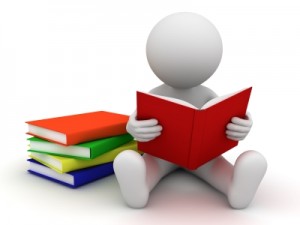 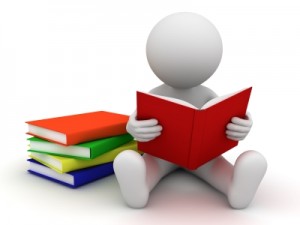 The Reading:
Find a partner to work with. 
One partner will read- “Mother Tongue” while the other is reading “The Language We Know”
Annotate the text as you read using the annotation guideline document. 
Highlight autobiographical language used in the text. 
Each person should complete the “looking back” & “looking into” questions for their assigned text.
Share a CONCISE summary of the text with your partner.  
What was the main idea?
What was the tone (attitude) of the writer? What words make you think this?
The Discussion:
What is the relationship between language, culture and identity?
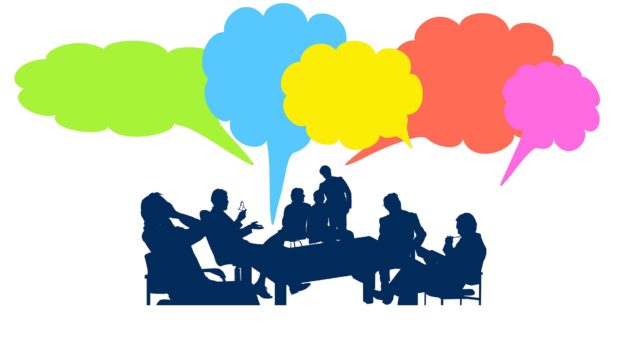 Homework:
Compare and contrast the two autobiographical essays that appear in today’s lesson. 
In what ways are the authors’ situations similar? Different? What about the written style?
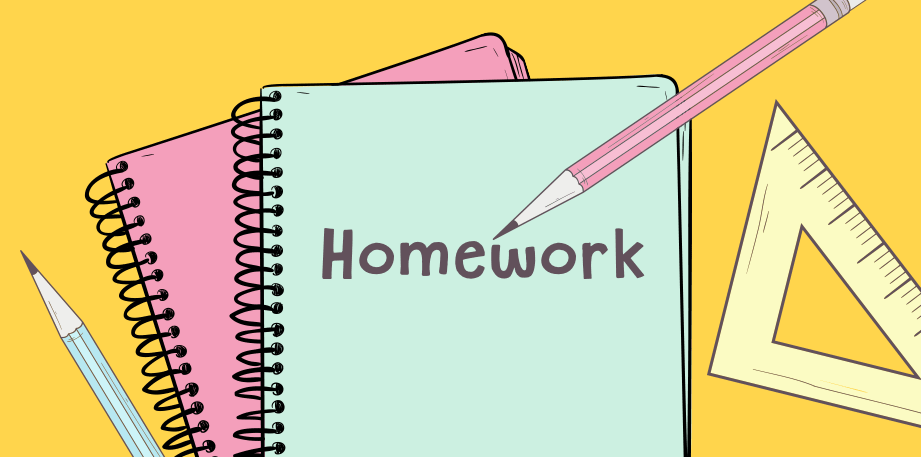 How does this activity help me towards upcoming assessments?
Paper 1: Autobiography and autobiographical essay extracts can appear in the Paper 1 exam. Being about to identify the author’s main idea, purpose and tone will help you be successful.
FOA: How about a role play, with both Simon and Amy attending a talk show on culture, language and identity. You could discuss different viewpoints, using actual examples of language to illustrate your points.
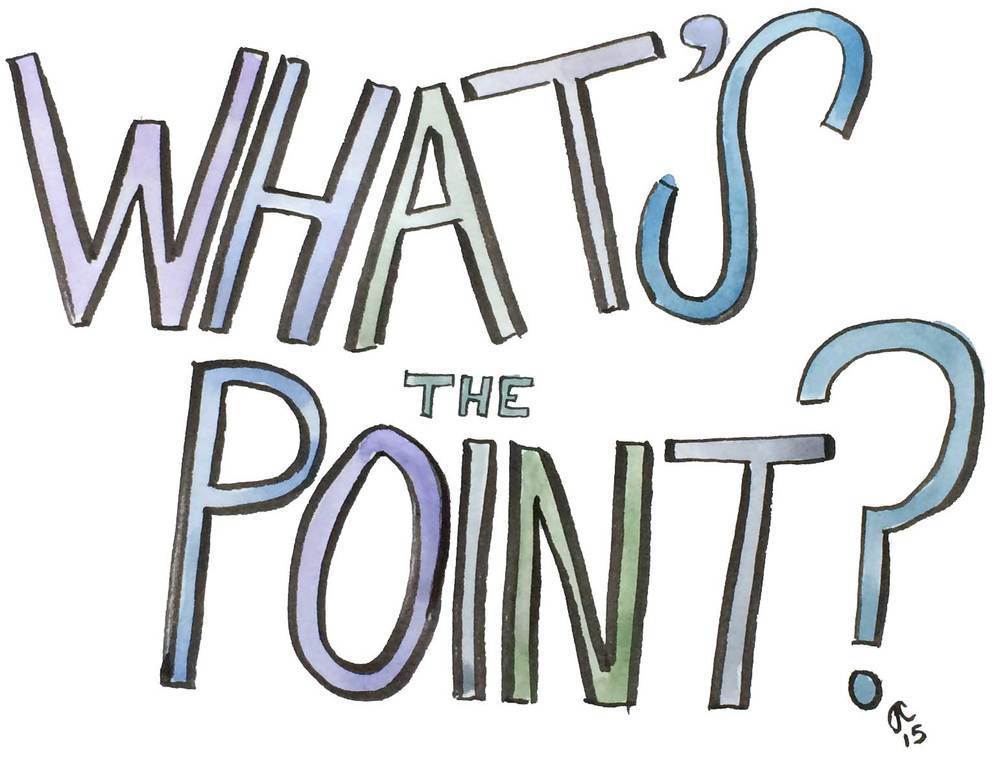